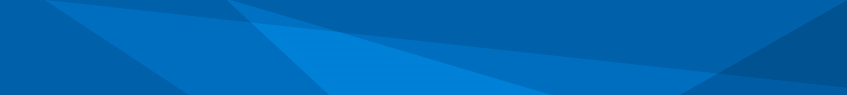 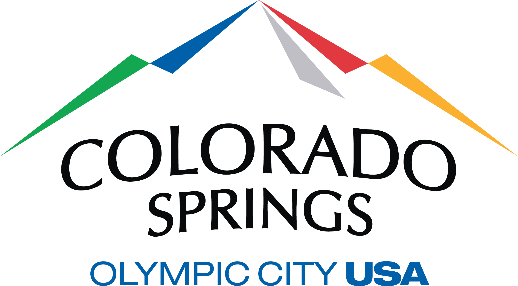 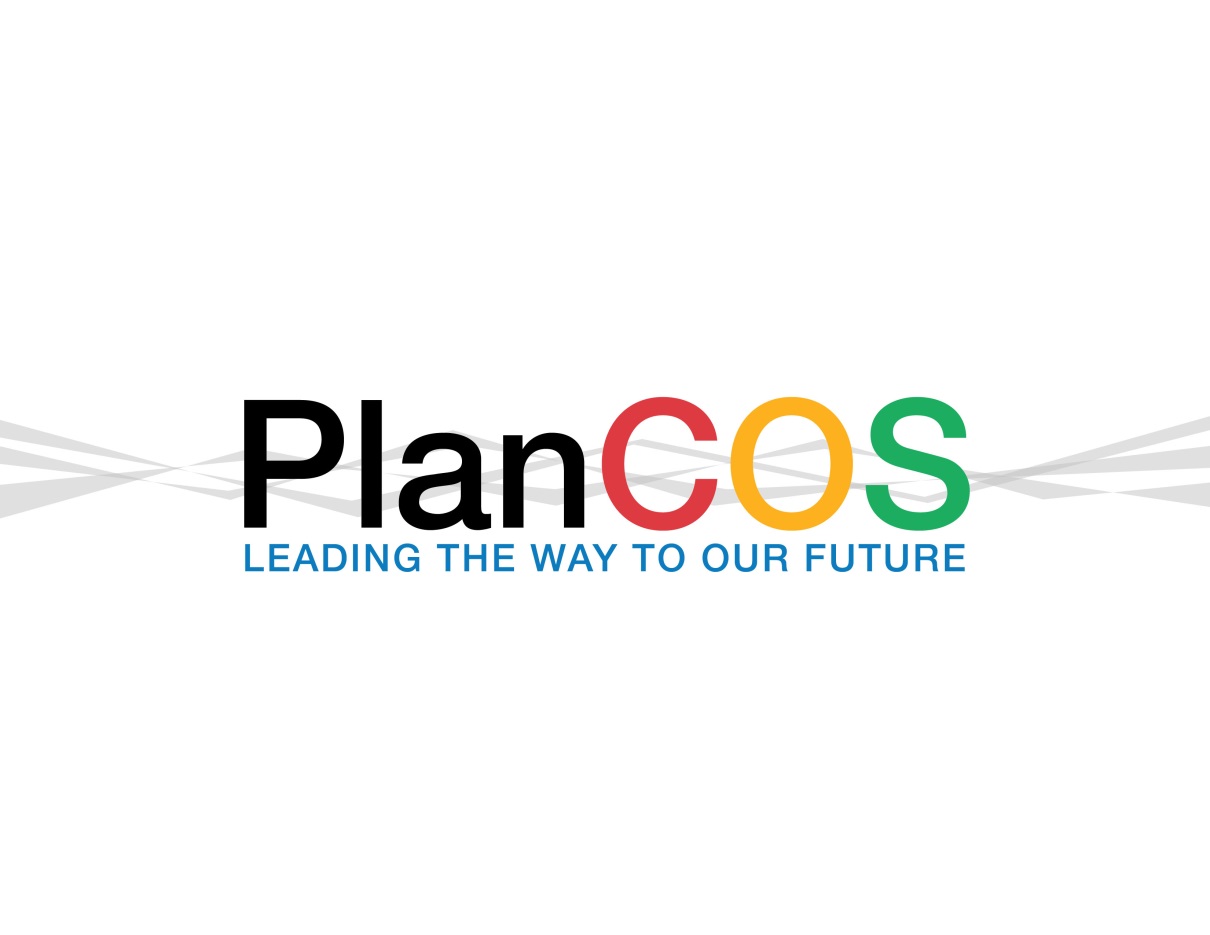 Urban Renewal Board Update and Endorsement

November 14, 2018

Carl Schueler, Comprehensive Planning Manager
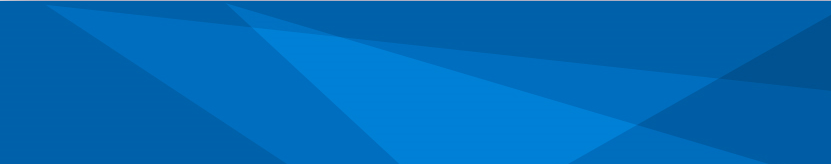 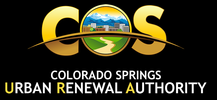 Modification made based on last meeting
Glossary of Terms
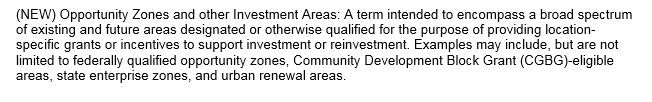 Recommendation for approval
Planning Commission will meet and take action tomorrow (November 15th)
City Council Process begins with a Work Session on November 26th
Questions and observations?
Link to Materials
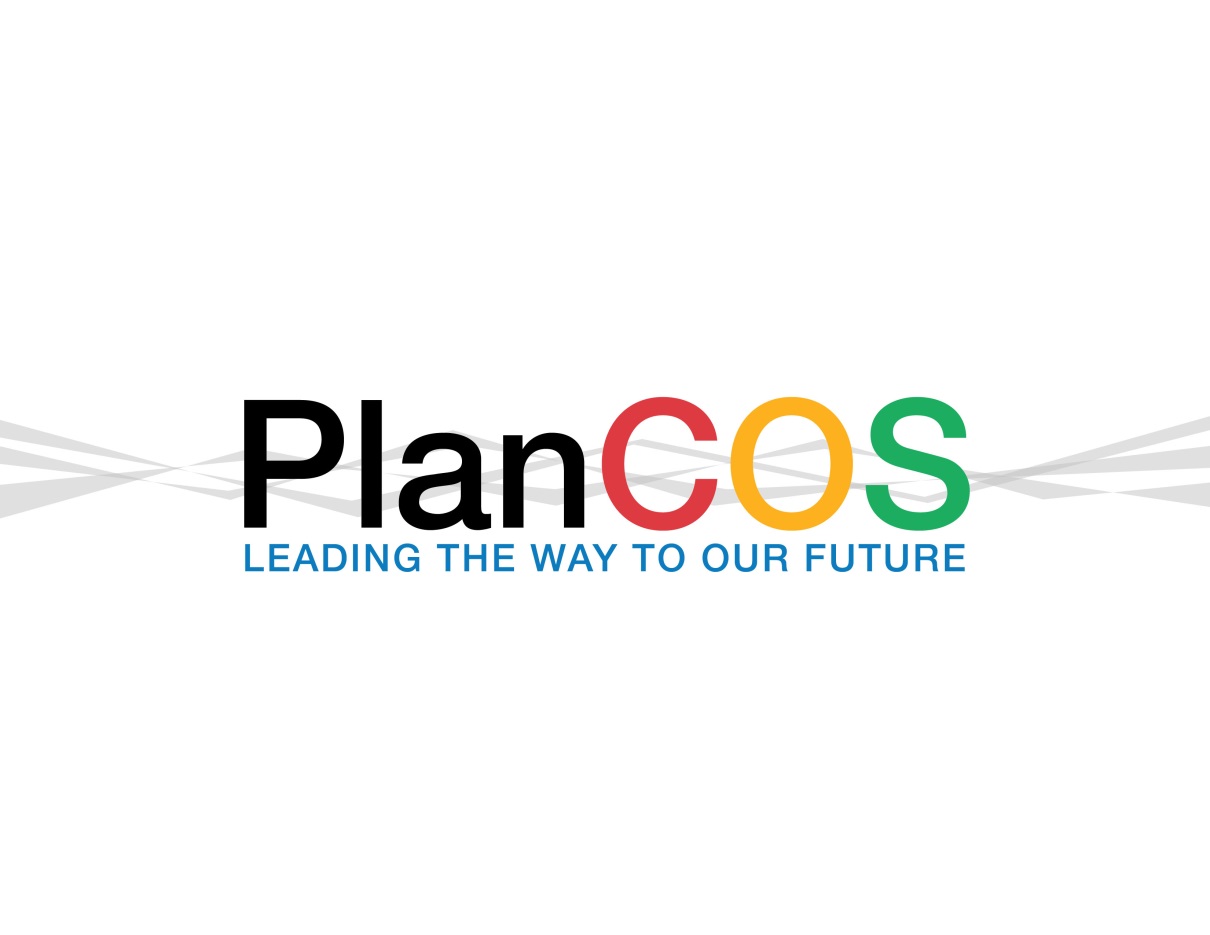 Peter Wysocki
pwysocki@springsgov.com
(719)385-5347
Carl Schueler 
cschueler@springsgov.com
(719)385-5391